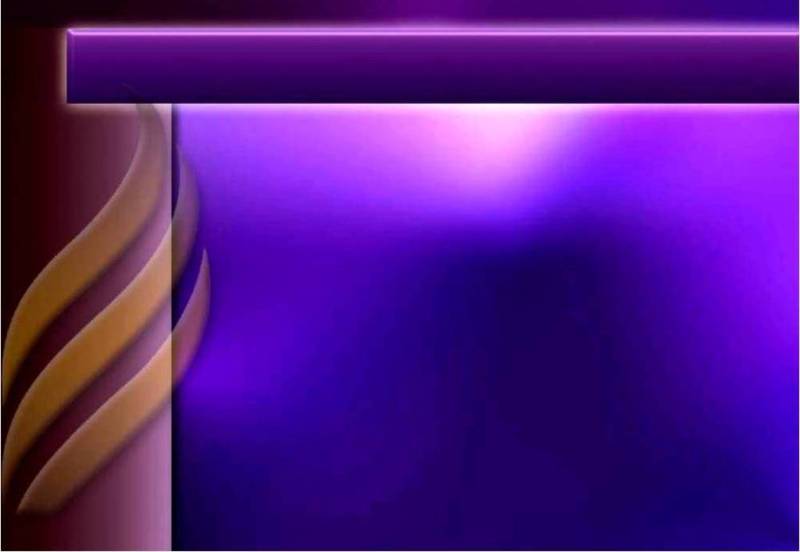 LEZIONE 1 DELLA SCUOLA DEL SABATO
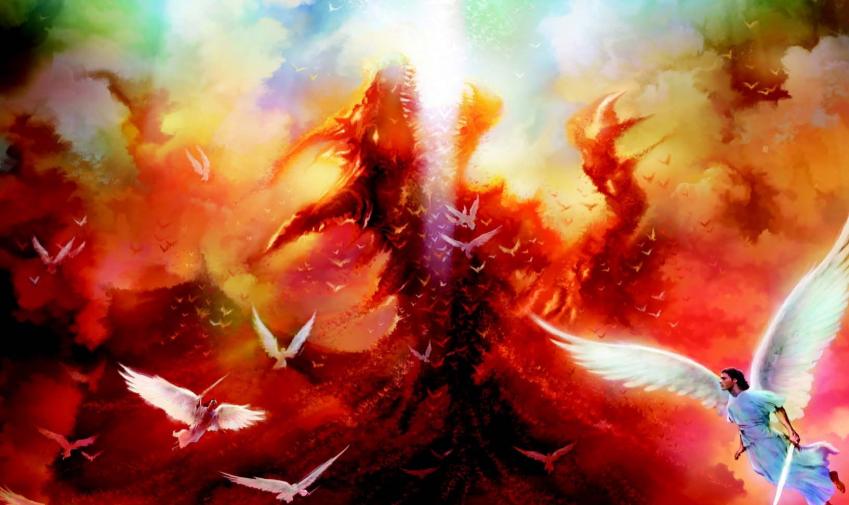 2 TRIMESTRE 2024
LA GUERRA DIETRO TUTTE LE GUERRE
6 APRILE 2024
“E ci fu una battaglia nel cielo: Michele e i suoi angeli combatterono contro il dragone. Il dragone e i suoi angeli combatterono, ma non vinsero, e per loro non ci fu più posto nel cielo.” (Apocalisse 12:7-8)
Siamo immersi in un conflitto di dimensioni galattiche. Anche se non ne siamo consapevoli, o non crediamo che questo sia possibile, il conflitto è reale.
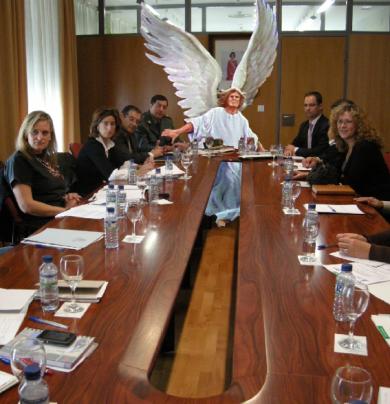 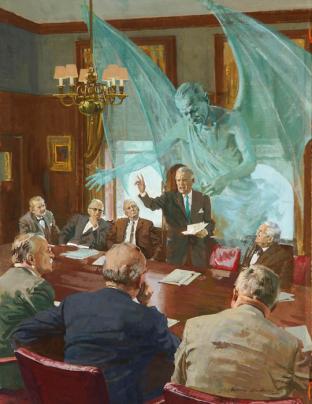 Le forze contrastanti nel conflitto sono spirituali, invisibili a noi (Efesini 6:12) .Tuttavia, possiamo sentire gli effetti della guerra. Disastri, immoralità, morte...
In gioco c'era il governo stesso di Dio, la fedeltà degli angeli e dei mondi non caduti. Oggi sono in gioco la tua lealtà e la mia.
L'inizio del conflitto
Ribellione in Cielo
Ribellione sulla Terra
L'amore contrattacca
Il conflitto oggi
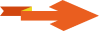 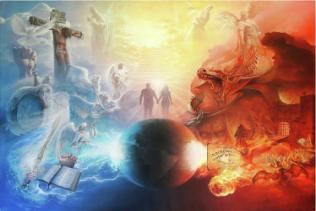 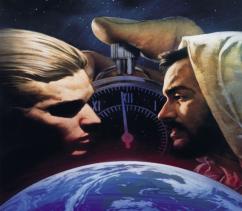 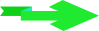 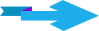 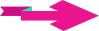 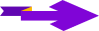 L'INIZIO DEL CONFLITTO
“Tu fosti perfetto nelle tue vie dal giorno che fosti creato,
finché non si trovò in te la perversità.” (Ezechiele 28:15)
Il fatto che, nell'Eden, ci fosse un essere che incitava Eva a diffidare di Dio implica che ci fu una ribellione contro di Lui prima che esistesse l'umanità (Genesi 3:1).
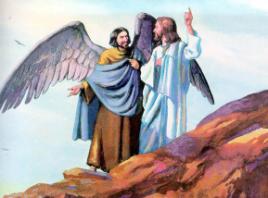 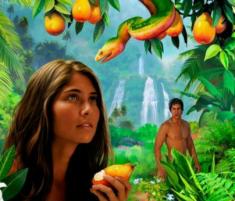 Gesù chiamò "nemico" questo essere che semina diffidenza tra Dio e le sue creature, che identificò nel diavolo  (Matteo 13:39).
La prima domanda che dovremmo porci è: Dio ha creato il diavolo, cioè Dio ha creato un essere malvagio?
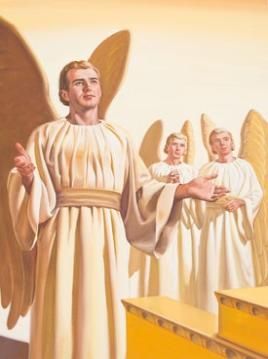 La Bibbia ci dice che il diavolo è un angelo di nome Lucifero (Isaia 14:12). Questo angelo fu creato perfetto e bello (Ez. 28:12). Egli fu innalzato alla posizione più alta a cui un angelo potesse aspirare: un cherubino protettore (Ez. 28:13-14).
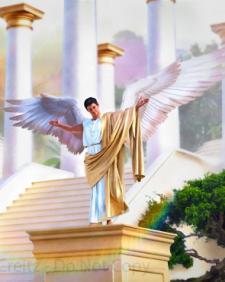 Se Lucifero era perfetto, come è diventato il diavolo? Come ebbe inizio il conflitto tra Dio e lui? Dio gli concesse, come tutti i suoi esseri creati, la libertà di scelta e, inspiegabilmente, Lucifero decise di ribellarsi, e aspirò ad occupare il trono di Dio (Ez. 28:15; Is. 14:13-14).
RIBELLIONE IN CIELO
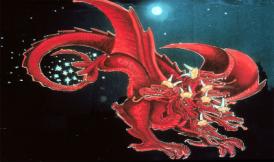 “La sua coda trascinava la terza parte delle stelle del cielo e le scagliò sulla terra.…” (Apocalisse 12:4a)
Nel suo desiderio di usurpare il trono del Cielo, Lucifero instillò dubbi negli angeli sulla giustizia del governo divino. Non erano tutti liberi? Perché sottomettersi a leggi dure e, forse, ingiuste o capricciose?
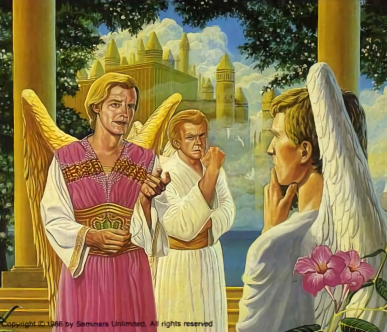 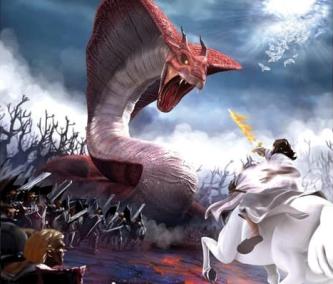 Lucifero divenne Satana, l'accusatore (Apocalisse 12:10; Giobbe 1:6, 9-10). Ha respinto tutte le amorevoli chiamate di Dio a cambiare il suo atteggiamento.
La ribellione si trasformò in conflitto aperto, una guerra in cui ogni angelo doveva prendere la propria decisione. 1/3 degli angeli seguì Satana, mentre il resto rimase fedele a Dio (Apocalisse 12:4a).
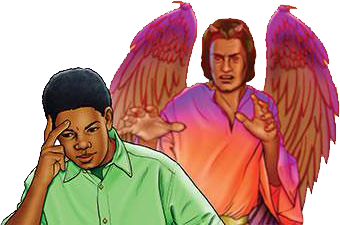 Oggi la guerra continua. Satana è ancora attivo. Cerca di trascinare ogni persona nella ribellione contro Dio. Ci sono solo due pruppi. Quelli che vogliono ubbidire alla Legge di Dio, o quelli che la rifiutano. La scelta è nostra (Deuteronomio 30:11, 16, 19; Giosuè 24:15).
“Il grande Dio avrebbe potuto espellere immediatamente questo arci-ingannatore dal cielo, ma non era questo il suo scopo. Avrebbe dato ai ribelli un'equa opportunità di misurare la loro forza contro Suo Figlio e i Suoi angeli leali. In quella battaglia, ogni angelo avrebbe scelto da che parte stare e l'avrebbe resa manifesta davanti a tutti. [...] Se Dio avesse esercitato il suo potere per punire questo capo ribelle, gli angeli sovversivi non sarebbero stati smascherati. Perciò Dio prese una strada diversa, perché voleva manifestare la Sua giustizia e il Suo giudizio in modo definitivo a tutto l'esercito celeste.”
E. G. W. (La storia della Redenzione- Traduzione libera)
RIBELLIONE SULLA TERRA
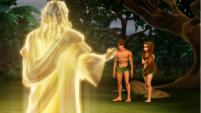 “Dio disse: «Chi ti ha mostrato che eri nudo? Hai forse mangiato del frutto dell'albero, che ti avevo comandato di non mangiare?»” (Genesi 3:11)
Dio creò gli angeli in un ambiente perfetto e senza peccato. Allo stesso modo, Dio creò l'umanità in un ambiente perfetto e senza peccato (Genesi 1:31).
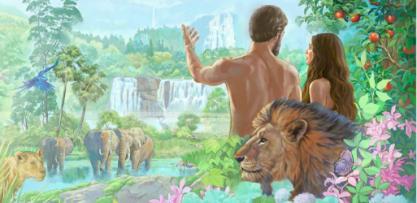 Come per gli angeli, anche Dio ci ha creati con la capacità di scegliere liberamente. Affinché Adamo ed Eva potessero esercitare questa libertà, diede loro un semplice comando: "Non mangerai dell'albero della conoscenza del bene e del male" (Genesi 2:17).
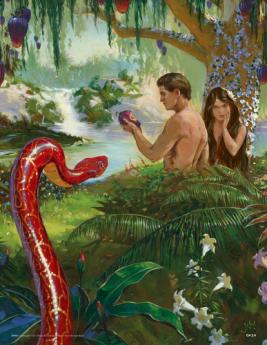 Quello era l'unico punto in cui Satana poteva farli dubitare. Astutamente, raggiunse il suo scopo. Adamo ed Eva dubitarono di Dio, gli disubbidirono e si allontanarono dalla fonte della vita (Genesi 3:6, 9-13, 19). Adamo aprì la porta al peccato, e così la morte passò a tutti gli uomini (Romani 5:12).
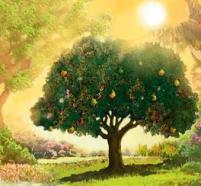 Da allora, viviamo in un mondo segnato dal dolore, dalla malattia e dalla morte. Stiamo tutti pagando per il peccato di Adamo?
Ognuno di noi paga per il proprio peccato: "perché tutti hanno peccato e sono privi della gloria di Dio" (Romani 3:23).
L’ AMORE CONTRATTACCA
“In questo è l'amore: non che noi abbiamo amato Dio, ma che egli ha amato noi, e ha mandato suo Figlio per essere il sacrificio propiziatorio per i nostri peccati.” (1Giovanni 4:10)
Ancor prima di annunciare le conseguenze della disobbedienza, Dio comunicò ad Adamo ed Eva che c'era un piano per la loro redenzione (Genesi 3:15).
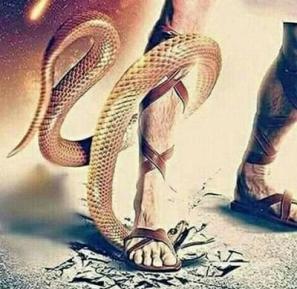 L'umanità si era volontariamente separata dal Creatore. Ma, lungi dall'abbandonare i Suoi figli ingrati, Dio rivelò il Suo vero carattere amandoli oltre ogni immaginazione (Giovanni 3:16).
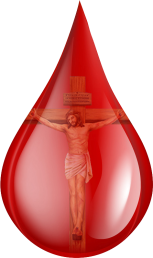 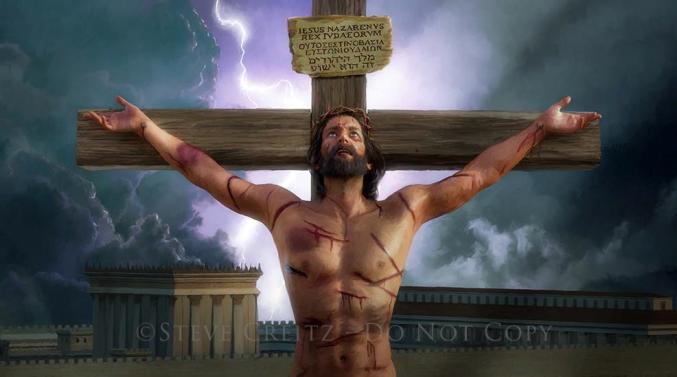 La morte non doveva essere il destino eterno del peccatore. Gesù mostrò il Suo amore pagando il prezzo del peccato con la Sua vita (Romani 5:8).
Non c'è nulla in noi che ci renda degni dell'amore di Dio. Eppure, con ogni goccia di sangue versata da Gesù sul Calvario, Dio ci dice: "Ti amo".
L’ AMORE CONTRATTACCA
“In questo è l'amore: non che noi abbiamo amato Dio, ma che egli ha amato noi, e ha mandato suo Figlio per essere il sacrificio propiziatorio per i nostri peccati.” (1Giovanni 4:10)
In che modo Gesù ci ha dimostrato il suo amore?
IL CONFLITTO OGGI
“Perciò egli può salvare perfettamente quelli che per mezzo di lui si avvicinano a Dio, dal momento che vive sempre per intercedere per loro.” (Ebrei 7:25)
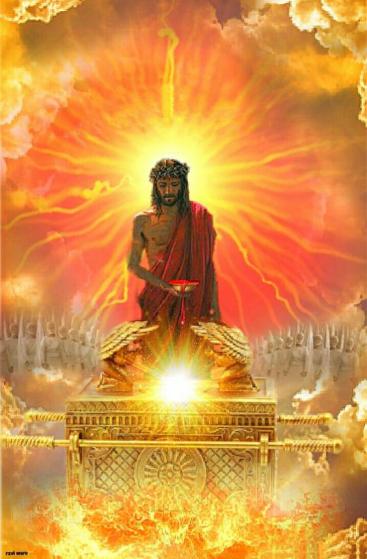 Oggi, Gesù intercede per noi nel santuario celeste (Ebrei 9:24; 7:25).
In virtù del suo sangue versato sulla croce, Gesù ci presenta al Padre – e a tutti gli abitanti dell'Universo – come persone giuste, perfette, degne di un posto in Cielo.
Pertanto, siamo invitati ad avvicinarci a Dio con fiducia attraverso Gesù (Ebrei 4:15-16).
Gesù vuole che contiamo su di Lui per ogni necessità della nostra vita (Giovanni 14:13-14). Dove c'è paura, porta la pace; dove c'è colpa, porta il perdono; dove c'è debolezza, porta forza.
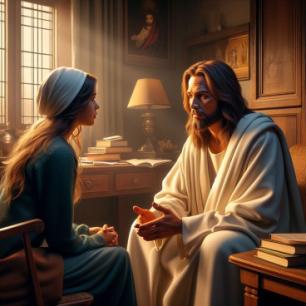 Il più grande desiderio di Gesù è quello di vivere con noi per l'eternità (Giovanni 17:24). Questo  è il tuo desiderio più grande?
“Quando le tentazioni vi assalgono, quando le preoccupazioni, le perplessità e le tenebre sembrano avvolgere la vostra anima, guardate al punto in cui avete visto la luce per l'ultima volta. Riposate nell'amore di Cristo e sotto la Sua cura protettiva. Quando il peccato si sforza di dominare il cuore, quando la colpa opprime l'anima e appesantisce la coscienza, quando l'incredulità offusca lo spirito, ricordate che la grazia di Cristo è sufficiente a vincere il peccato e a dissipare le tenebre. Entrando in comunione con il Salvatore, entriamo nella regione della pace”
E. G. W. (Sulle orme del Gran Medico – Traduzione libera)